ГОСУДАРСТВЕННОЕ АГЕНТСТВО АРХИТЕКТУРЫ, СТРОИТЕЛЬСТВА И ЖИЛИЩНО-КОММУНАЛЬНОГО ХОЗЯЙСТВА ПРИ КАБИНЕТЕ МИНИСТРОВ КЫРГЫЗСКОЙ РЕСПУБЛИКИ
ГОСУДАРСТВЕННЫЙ ИНСТИТУТ СЕЙСМОСТОЙКОГО СТРОИТЕЛЬСТВА И ИНЖЕНЕРНОГО ПРОЕКТИРОВАНИЯ
«ГИССИП»
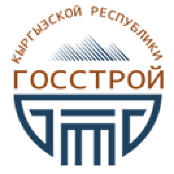 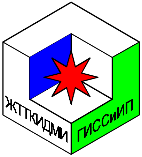 [Speaker Notes: 5258]
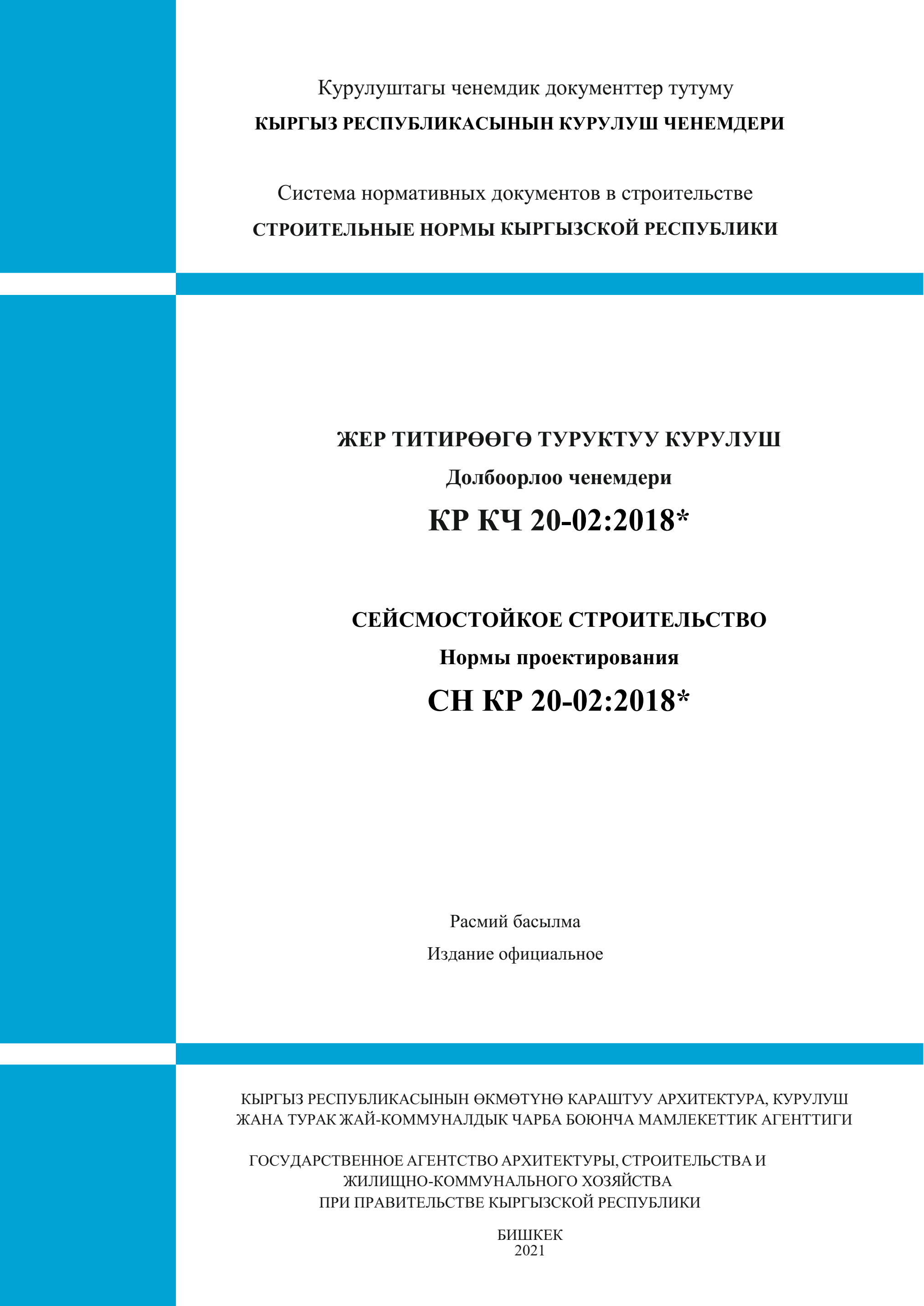 СН КР 20-02:2018* «Сейсмостойкое строительство. Нормы проектирования»
Основные причины переработки СН КР 20-02:2018* «Сейсмостойкое строительство. Нормы проектирования»
Обновление карты сейсморайонирование территории Кыргызской Республики.
Пересмотр требований к высотности зданий, оговоренных в СНиП КР 20-02:2009
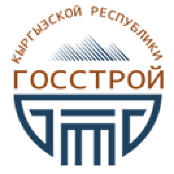 СН КР 20-02:2018* «Сейсмостойкое строительство. Нормы проектирования»
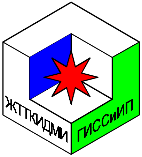 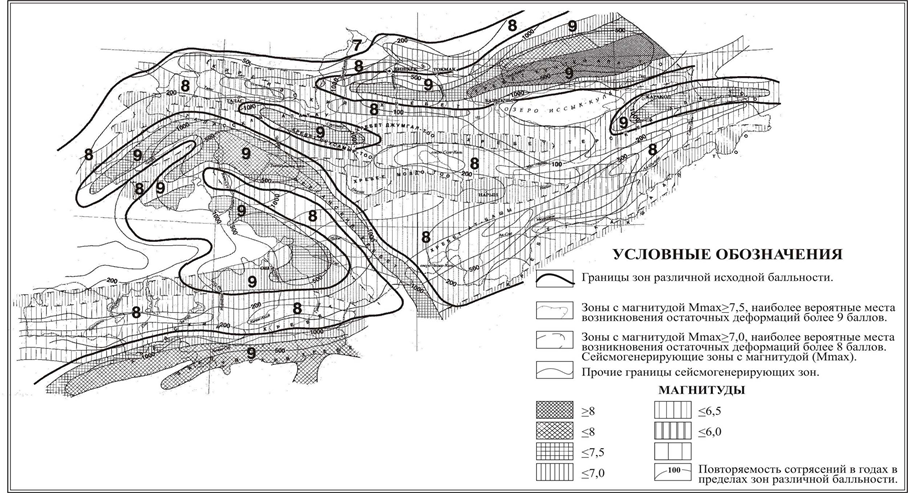 Рис. 1. Карта сейсмического районирования территории Кыргызской Республики  2004 года.
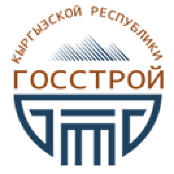 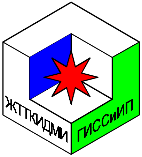 СН КР 20-02:2018* «Сейсмостойкое строительство. Нормы проектирования»
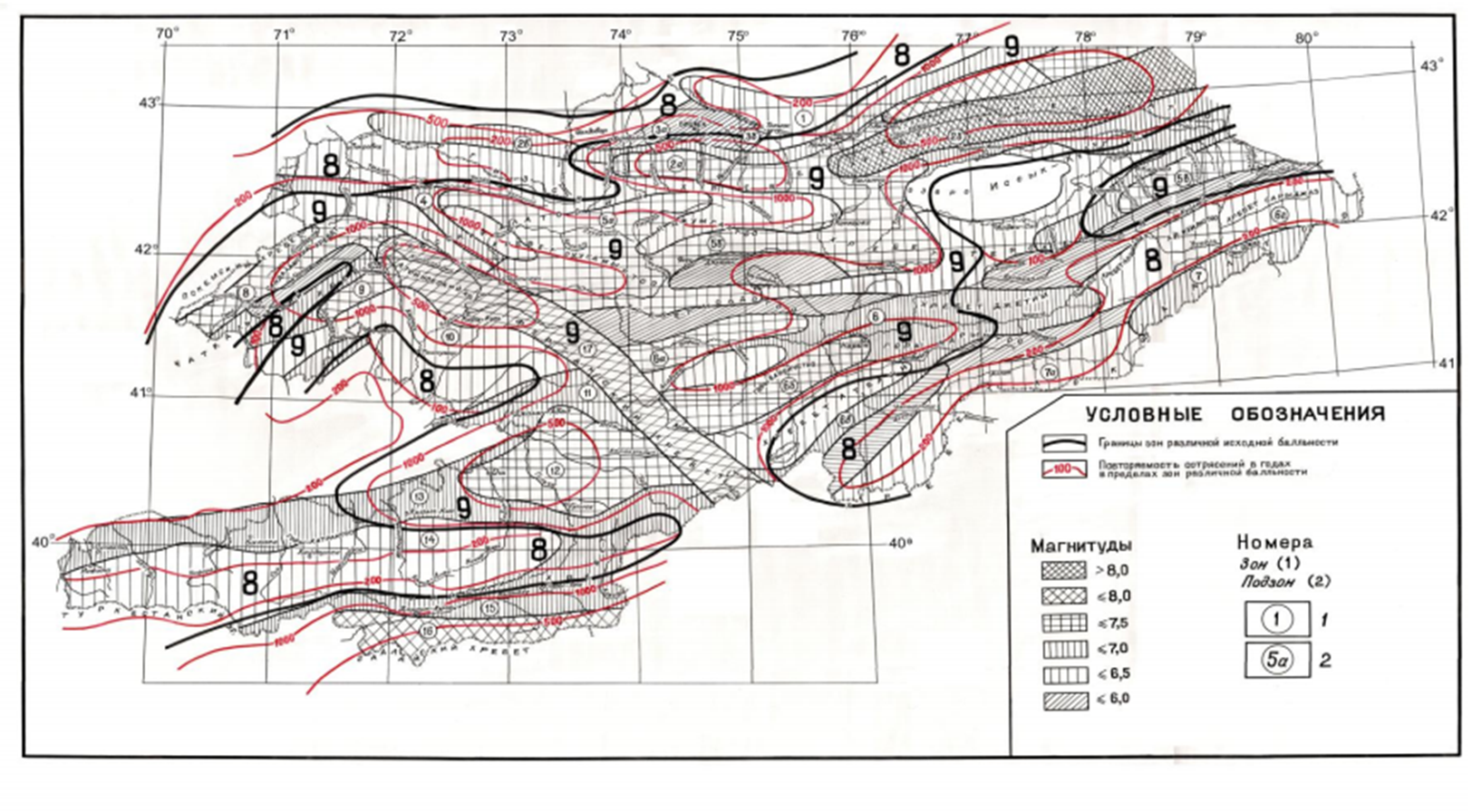 Рис. 2. Карта сейсмического районирования территории 
Кыргызской Республики 2011 года
 (утвержденная приказом Госстроя КР от 23 марта 2012 г. № 20).
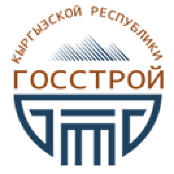 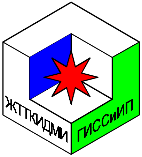 СН КР 20-02:2018* «Сейсмостойкое строительство. Нормы проектирования»
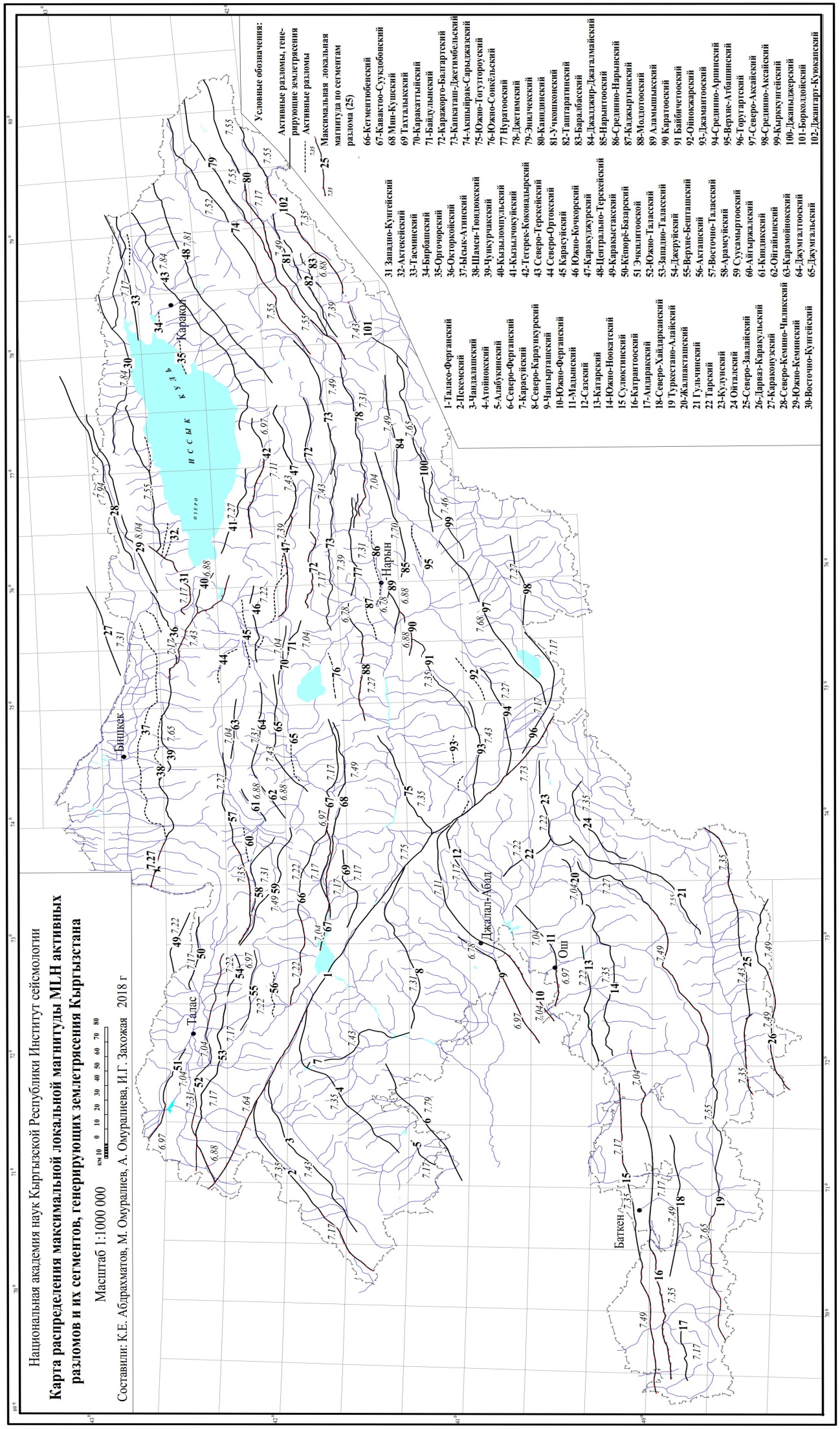 Новая карта активных разломов генерирующие землетрясения Кыргызстана разработанная институтом Сейсмологии НАН КР от 29.11.2018 года
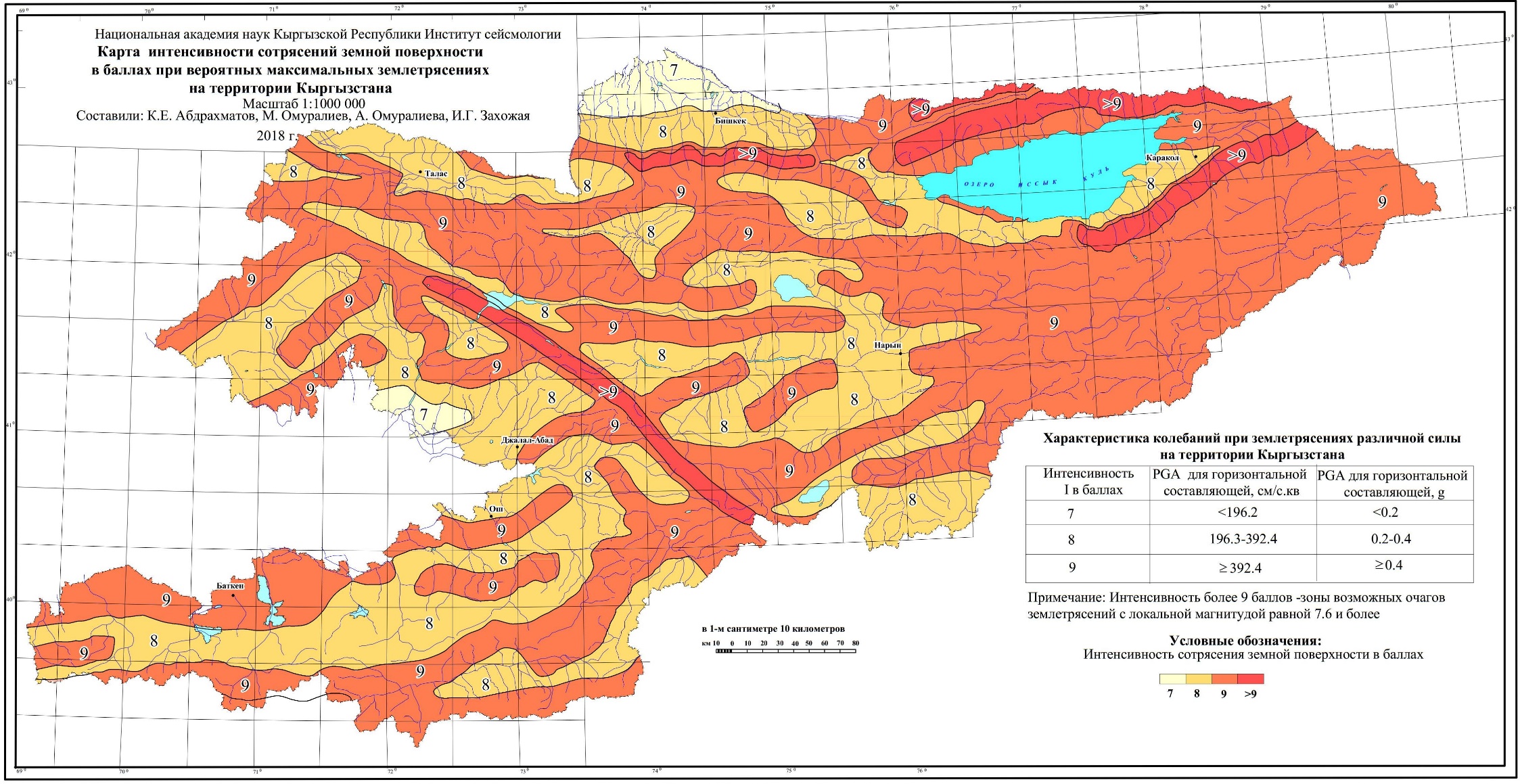 Рис. 3. Новая карта сейсмического районирования (в баллах)
 разработанная институтом Сейсмологии НАН КР от 29.11.2018 года
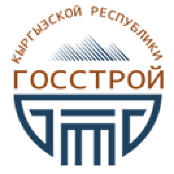 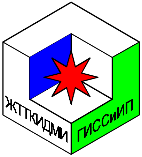 СН КР 20-02:2018* «Сейсмостойкое строительство. Нормы проектирования»
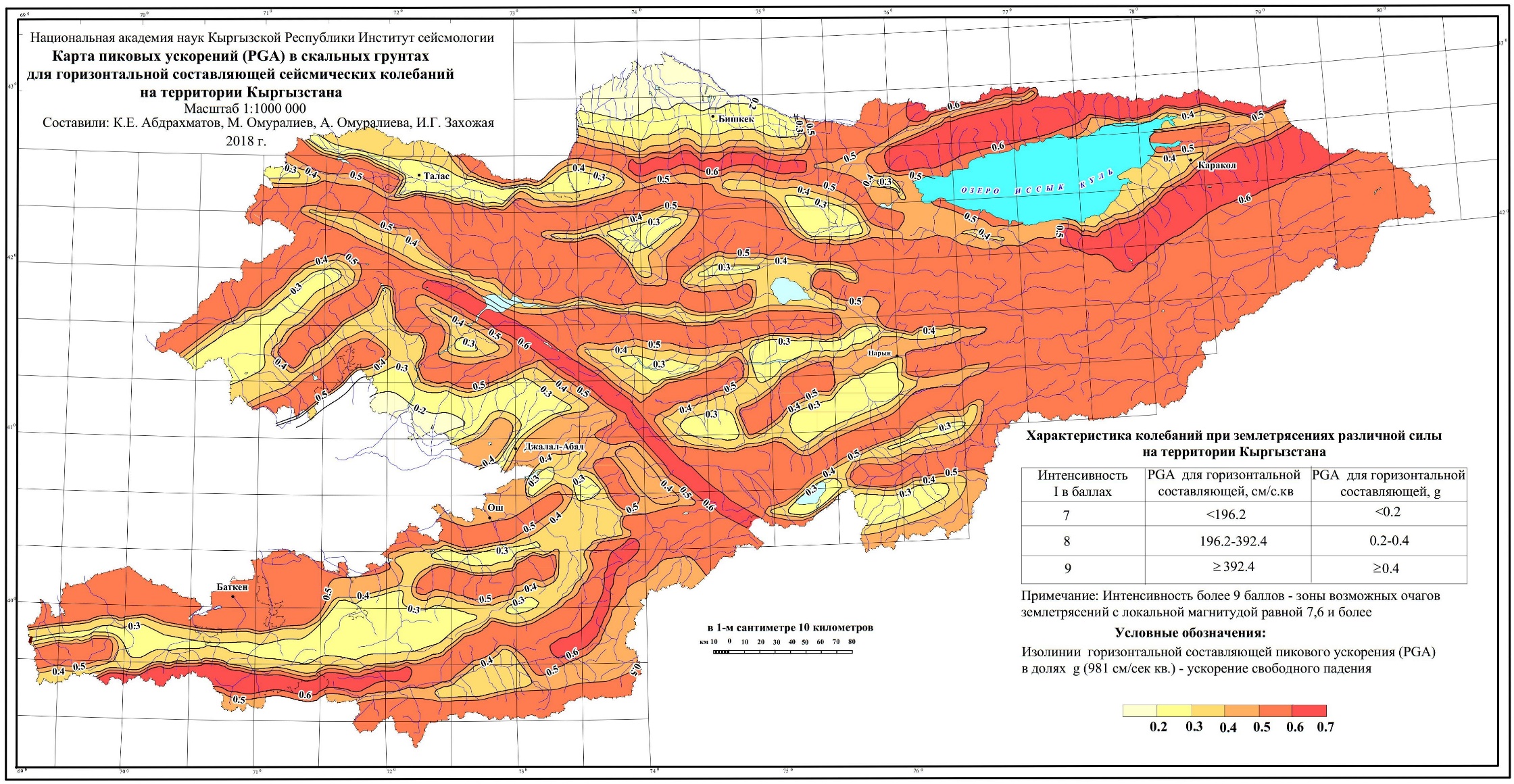 Рис. 4. Новая карта сейсмического районирования (в пиковых ускорениях) разработанная институтом Сейсмологии НАН КР от 29.11.2018 года
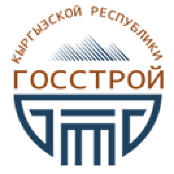 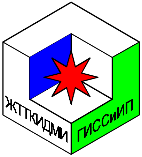 СН КР 20-02:2018* «Сейсмостойкое строительство. Нормы проектирования»
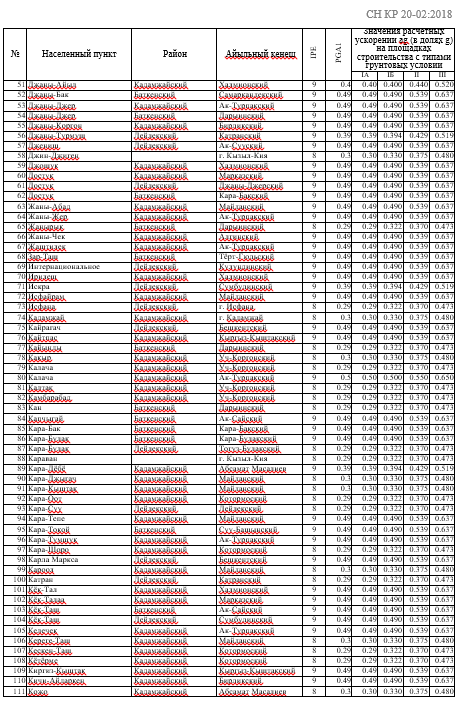 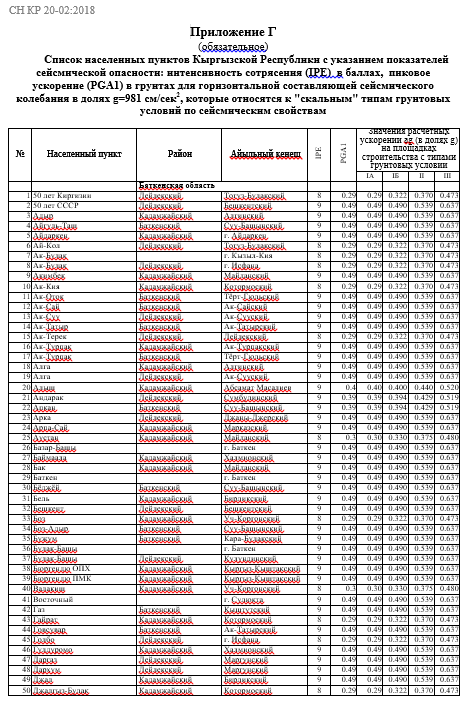 Рис. 5. Подготовлен список населенных пунктов СН КР 20-02:2018 
с указанием бальности и пиковых ускорений
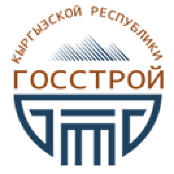 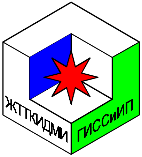 СН КР 20-02:2018* «Сейсмостойкое строительство. Нормы проектирования»
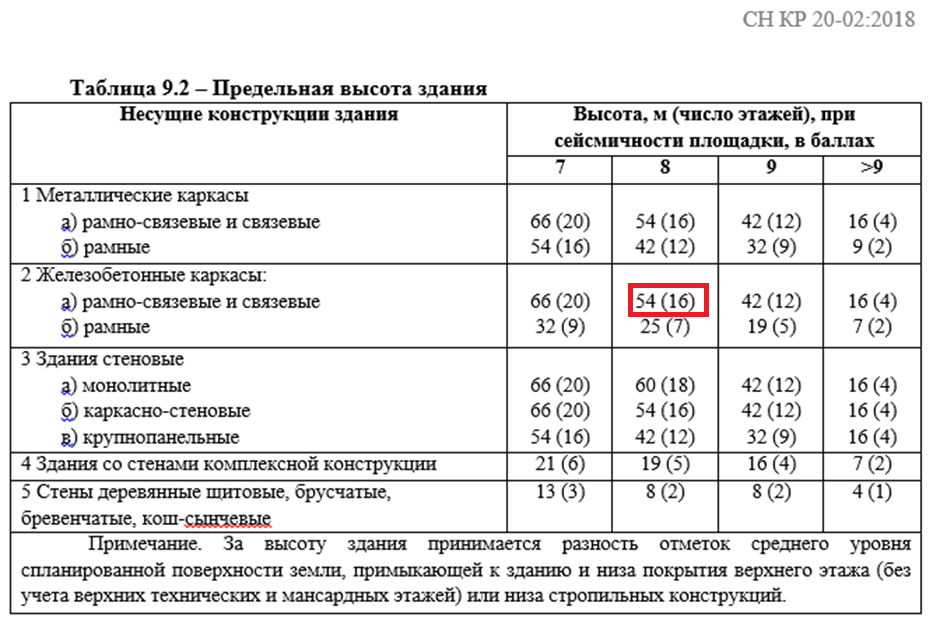 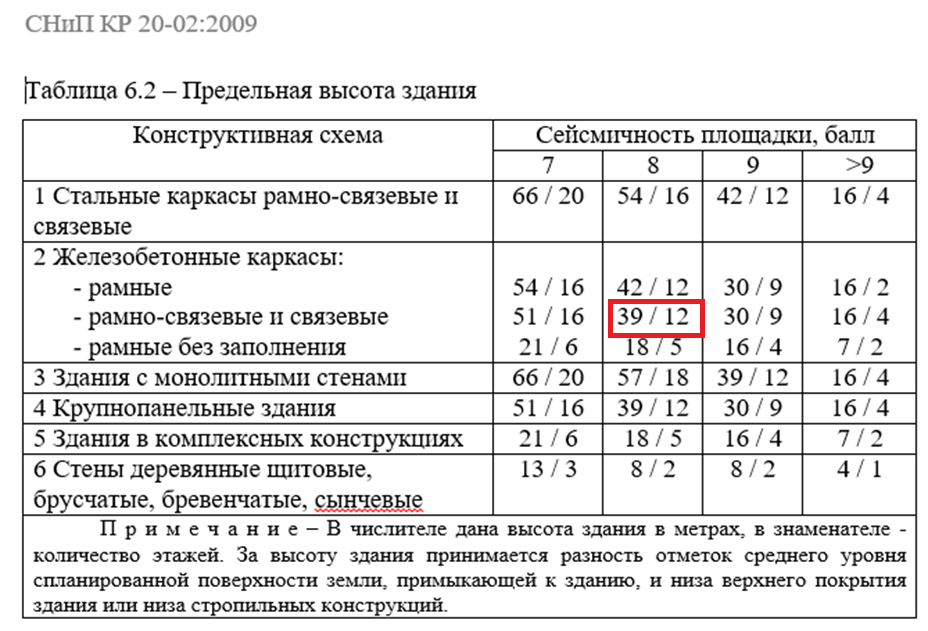 Рис. 6. Сравнительная таблица предельных высот
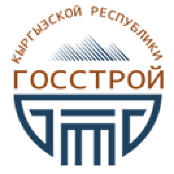 СН КР 20-02:2018* «Сейсмостойкое строительство. Нормы проектирования»
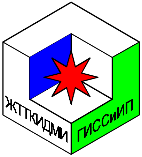 Основные изменения в актуализированном СН КР 20-02:2018*
Обновлена Карта сейсморайонирования территории КР и дополнительно разработана новая карта со значениями пиковых ускорений грунта.
Обновлен и расширен Список населенных пунктов КР с указанием балльности и пиковых ускорений грунта до 1918 населенных пунктов. В СНиП 20-02:2009 насчитывается  всего около 600 населенных  пунктов
Пересмотрены требования к высотности зданий (с 12- до 16-этажей для 8 бальной площадки).
Изменена общая структура. СН КР состоит из 13 разделов (в т.ч. разделы Транспортные и Гидротехнические) и 10 Приложений. СНиП 20-02:2009 состоит из 9 разделов и 7 Приложений
Обновлены методика и подходы к проектированию. Согласно нового СН Кр 20-02:2018 расчет ведется по пиковым ускорениям. Габаритные размеры и объемно-планировочные решения принимаются в ззависимости от  бальности территории застройки.
СН КР 20-02:2018* «Сейсмостойкое строительство. Нормы проектирования»
Спасибо за внимание
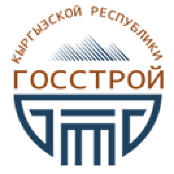 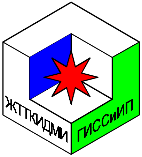